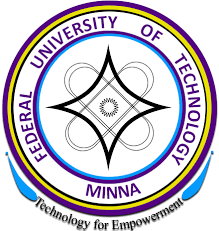 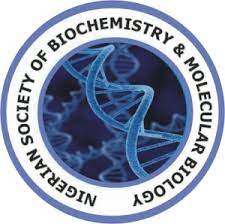 AN ORAL PRESENTATION ONNON-ENZYMATIC ANTIOXIDANT RESPONSES OF LANDRACES AND IMPROVED DROUGHT TOLERANT MAIZE (Zea mays L.) VARIETIES TO WATER STRESSAT THE 38TH ANNUAL CONFERENCE OF BIOCHEMISTRY AND MOLECULAR BIOLOGY (NSBMB SOKOTO 2021)
BY 
YAHAYA ABUBAKAR MOHAMMED
INTRODUCTION
Maize: a cereal crop with enormous importance that cannot be over emphasized;
Food for humans
Feeds for livestock
Several industrial processes 
Challenges facing maize production: 
Biotic factors, e.g., the use of poor quality seeds, and lack of infrastructures, e.t.c.
Abiotic factors include; drought, pests, heavy metal toxicity, high salinity, and extremes temperatures e.t. c.
INTRODUCTION CONT’D
Drought is the largest yield reducing abiotic factor (Foley and Jonathon, 2019).
Losses of maize yield to drought is about 120 million tones of grain worth 36 million USD (Foley and Jonathon, 2019).
Drought causes oxidative stress to plants as a results of increase in the formation of  reactive oxygen species (ROS).
Excess ROS can damage cellular components such as proteins, metabolic enzymes, DNA, and lipids, ultimately resulting in cell’s death (Foyer & Noctor, 2012).
INTRODUCTION CONT’D
Non enzymatic antioxidants:
Ascorbic acid, α-tocopherol, glutathione, carotenoids, and flavonoids provides an efficient protection against the lethal effects of ROS to plants (Shakeel et al., 2017).
The ability to scavenge free radicals and maintain the integrity of the cell membrane under oxidative stress, is correlated to drought tolerance in plants (Shakeel et al., 2017).
Identification of plants with tolerance to abiotic stresses, is a prerequisite to marker assisted selective breeding (MASB) of stress resistant crop varieties.
INTRODUCTION CONT’D
This can effectively be achieved through exploiting genetic resources with high potentials for stress adaptive traits such as crop landraces.
Crop landraces  have historical origin, distinct identity, genetically diverse, and locally adapted to a given set of environmental conditions (Camacho Villa et al., 2005).
Availability of stress tolerant varieties of crops in the face of global warming and climate change, can accelerate meeting up with sustainable development goals of eradicating poverty and ensuring global food security.
STATEMENT OF THE RESEARCH PROBLEM
Drought has been implicated as one of the major causes of reduced maize production and food insecurity across the globe, particularly in sub-Saharan Africa, where agricultural activities are majorly rain fed (Daryanto et al., 2016).
Crop landraces have the potential to play a critical role in climate change adaptations, however, breeders interested in stress tolerant traits tend to concentrate on improved germplasms (Daryanto et al., 2016). 
The consequence is loss of genetic variability, with only about 5 % of maize germplasm in commercial use (Daryanto et al., 2016)
JUSTIFICATION FOR THE STUDY
Unlike high yielding improved varieties, crop landraces are endowed with tremendous genetic variability, and therefore serves as important genetic resources for breeding useful agronomic traits (Daryanto et al., 2016).
The recent concern on the biosafety of genetically modified organisms (GMOs) has necessitated the use of safer and effective alternative methods of crop genetic improvement (Charles et al., 2019).
Therefore, biochemical parameters obtained in response to water deficit by maize, when tightly linked to gene of interest, can assist breeders in the selection of maize cultivars with high yield and stability under drought conditions (Charles et al., 2019).
AIM AND OBJECTIVES
The aim of the study is;
To determine the non-enzymatic antioxidant responses of landraces and improved drought tolerant variety of maize to different levels of water stress.
The objectives of this study were:
To determine the ascorbic acid contents of both varieties in response to water stress
To determine the β- carotene contents of both varieties in response to water stress
To determine the flavonoids contents of both varieties subjected to water stress
AIM AND OBJECTIVES CONT’D
To determine the lipid Peroxidation values of both varieties in response to water stress in order to ascertain the extent of oxidative damage to cell membranes.
MATERIALS AND METHODS
Materials
Sample Collection
Landraces (TZM 1422 and TZM 219) and improved (Sammaz 40) varieties of maize seed were obtained from Institute of Agricultural Research (IAR) A.B.U. Zaria, and from International Institute for Tropical Agriculture (IITA), Ibadan.
Equipment and Apparatus used
Screen House, Ceramic Mortar and Pestle, Centrifuge, Hot water bath, Freezer, and UV- spectrophotometer.
Chemicals and Reagents
All chemicals and reagents were of analytical grades.
MATERIALS AND METHODS CONT’D
Methods
Soil sampling, soil analysis, and soil sterilization
Determination of soil water-field capacity
Water field capacity of the soil was determined gravimetrically using the water percentage – based estimation model of Mbagwu and Mbah (1998).
      FC= 0.79 (SP) ˗ 6.22 (r = 0.972).
Treatment and experimental design
The experiment was carried out in a completely randomize design (CRD). Samples were divided into 3 groups containing 3 replicates. Treatments were given as T1 (100 % FC), T2 (50 % FC), and T3 (25 % FC).
MATERIALS AND METHODS CONT’D
Determination of ascorbic acid
Ascorbic acid was determined by the indophenols method as described by (AOAC, 1994). Fresh leaves (1 g) from the different levels of water regime treatments at day 1, 15 and 30 were extracted in oxalic acid and titrated against the dye.
 Amount of ascorbic acid/100g sample = 0.5mg/V1 ml x V2/5ml x   2ml/Wt. of sample x100
Determination of β- carotene
Beta carotene was determined using the acetone extraction method (Tretykov et al., 1990), at day 1, 15 and 30 of the experimental period. 0.5g of fresh samples were extracted with acetone and the absorbance read in spectrophotometer at 633nm, 644nm and 452.5nm.
MATERIALS AND METHODS CONT’D
Determination lipid peroxidation
Lipid peroxidation was determined using thiobarbituric acid reactive substances (TBARS) concentration as described by Carmak and Host, 1991. The concentration of TBARS was calculated using the absorption coefficient, 155Mm-1 Cm-1 (Carmak and Host, 1991).
Determination of flavonoids
The ﬂavonoid contents of the extracts were measured as per the Dowd method (1994). An aliquot of 1 ml of extract solution (200 µg/ml) were mixed with 0.2 ml of 10% (w/v) AlCl3 solution in methanol, 0.2 mL (1M) potassium acetate and 5.6 ml distilled water The mixture was incubated and absorbance taken at 415 nm. Results were expressed as mg/g of quercetin equivalents per gram (mg QE/g) of fresh extract.
STATISTICAL ANALYSIS
ANOVA and Duncan’s multiple range test at P < 0.05 were used to analyzed the relationship between the amount of parameters, and increase in the severity of the stress imposed throughout the  experimental duration.
RESULTS
Table 1: Ascorbic acid contents (mg /100 g FW) of landraces (TZM 1422 and TZM 219) and improved drought tolerant (Sammaz 40) varieties of maize subjected to different levels of water stress.
Values are presented in means± standard error of three replicates.
Values with the same superscript alphabets on the same column are not significantly different at p> 0.05                 Key: T1= 100% WC, T2= 50% WC, T3= 25% WC
RESULTS CONT’D
Table 2: β-carotene contents (mg /100g FW) of landraces (TZM 1422 and TZM 219) and improved drought tolerant (Sam 40) variety of maize subjected to different levels of water stress.
Values are presented in means± standard error of three replicates.
Values with the same superscript alphabets on the same column are not significantly different at p> 0.05. Key: T1= 100% WC, T2= 50% WC, T3= 25% WC
RESULTS CONT’D
Table 3: Flavonoids contents (mgQE/g FW) of landraces (TZM 1422 and TZM 219) and improved drought tolerant (Sam 40) varieties of maize subjected to different levels of water stress.
Values are presented in means± standard error of three replicates.
Values with the same superscript alphabets on the same column are not significantly different at p> 0.05. Key: T1= 100% WC, T2= 50% WC, T3= 25% WC
RESULTS CONT’D
Table 4: Lipid peroxidation values (nmol/g fw) of landraces (TZM 1422 and TZM 219) and improved drought tolerant (Sam 40) varieties of maize subjected to different levels of water stress
Values are presented in means± standard error of three replicates.
Values with the same superscript alphabets on the same column are not significantly different at p> 0.05. Key: T1= 100% WC, T2= 50% WC, T3= 25% WC
CONCLUSION
In conclusion, this study shows that the landraces have higher contents of ascorbic acid, β-carotene, flavonoids, and low value of lipid peroxidation in response to different levels of water stress. 
The higher contents of these metabolites is an indication of good antioxidant activity, while the lower lipid peroxidation value is a reflection of good membrane integrity in the face of oxidative stress.